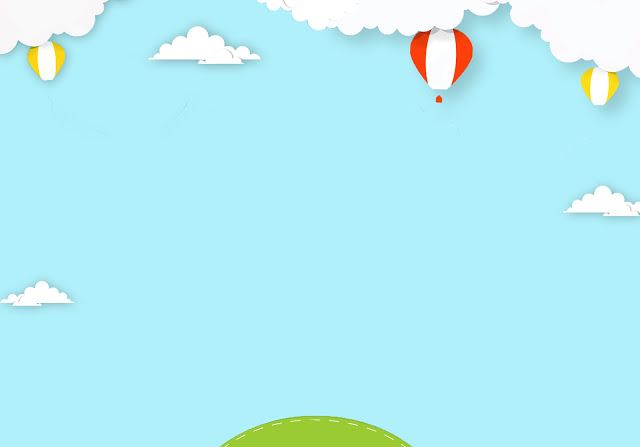 Unit 11: 
Something new to watch!
New words:
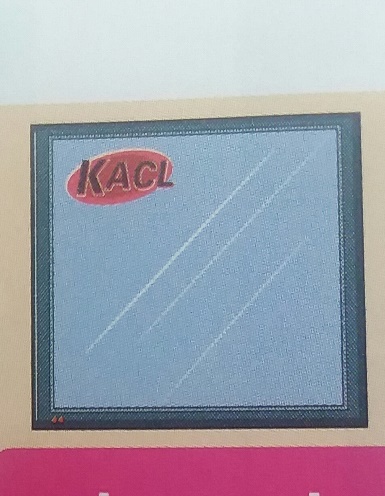 the news	                    documentary	               channel






 
   advertisement	              remote control	               tv show	                      cellphone
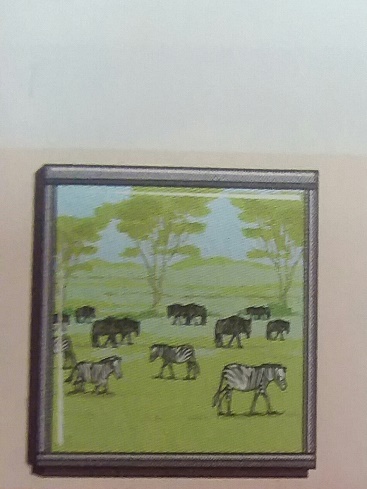 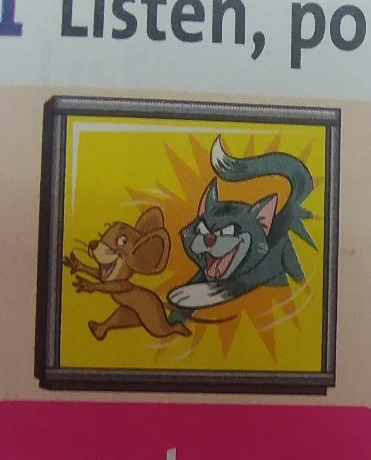 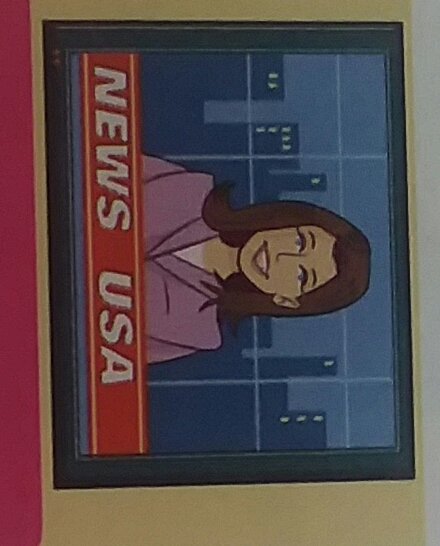 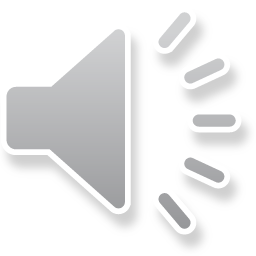 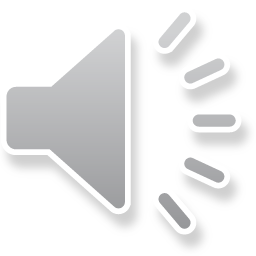 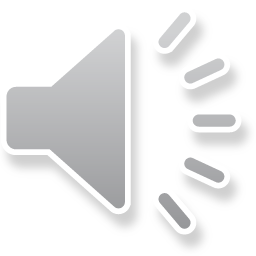 cartoon
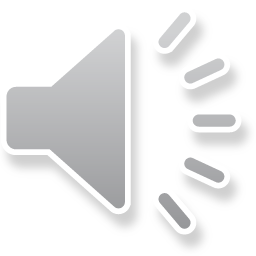 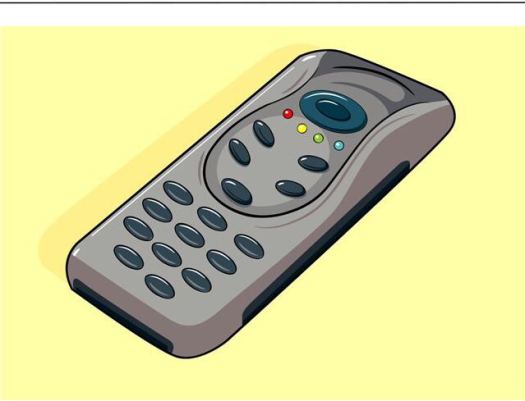 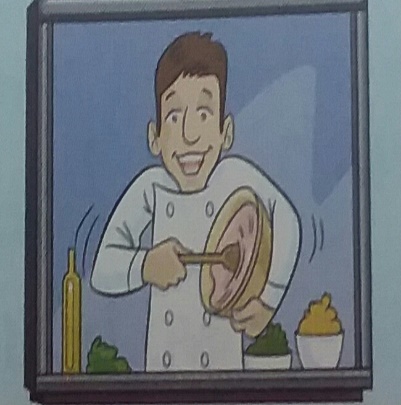 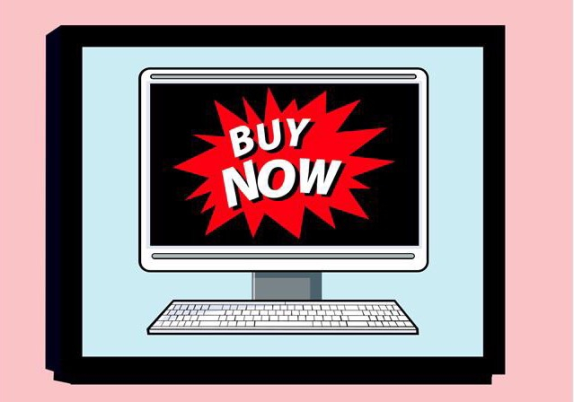 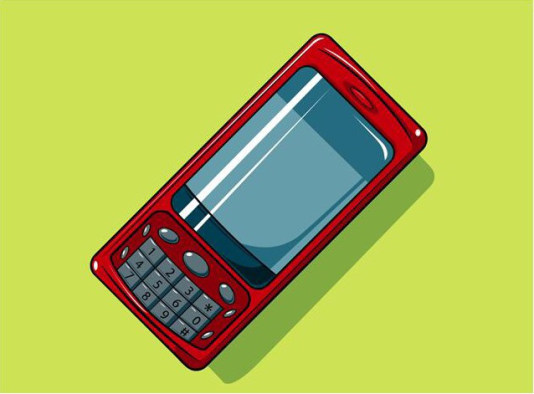 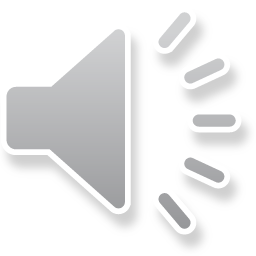 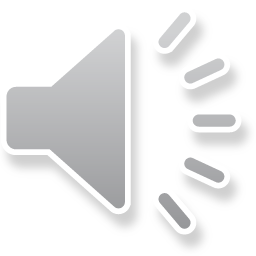 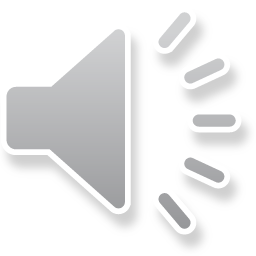 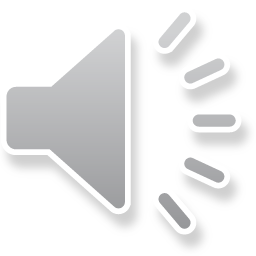 Explain the words:

 argue: speak angrily to somebody 
Ex: argue with somebody
show: a programme on television or the radio
Ex: a film show
turn on: start # turn off 
Ex: turn on the light.
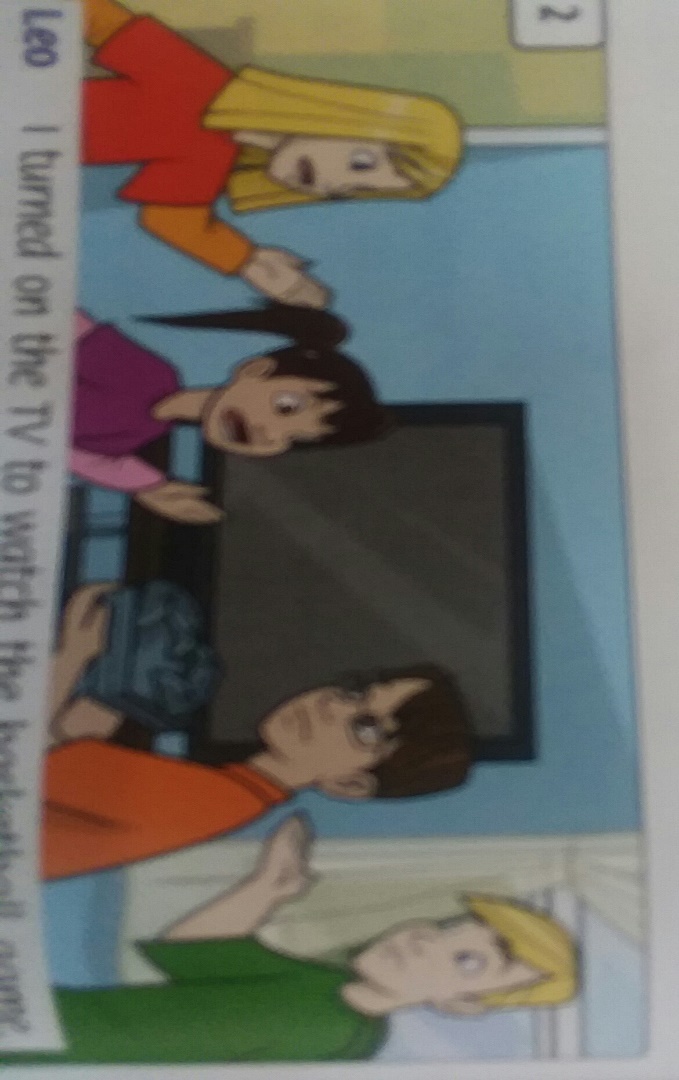 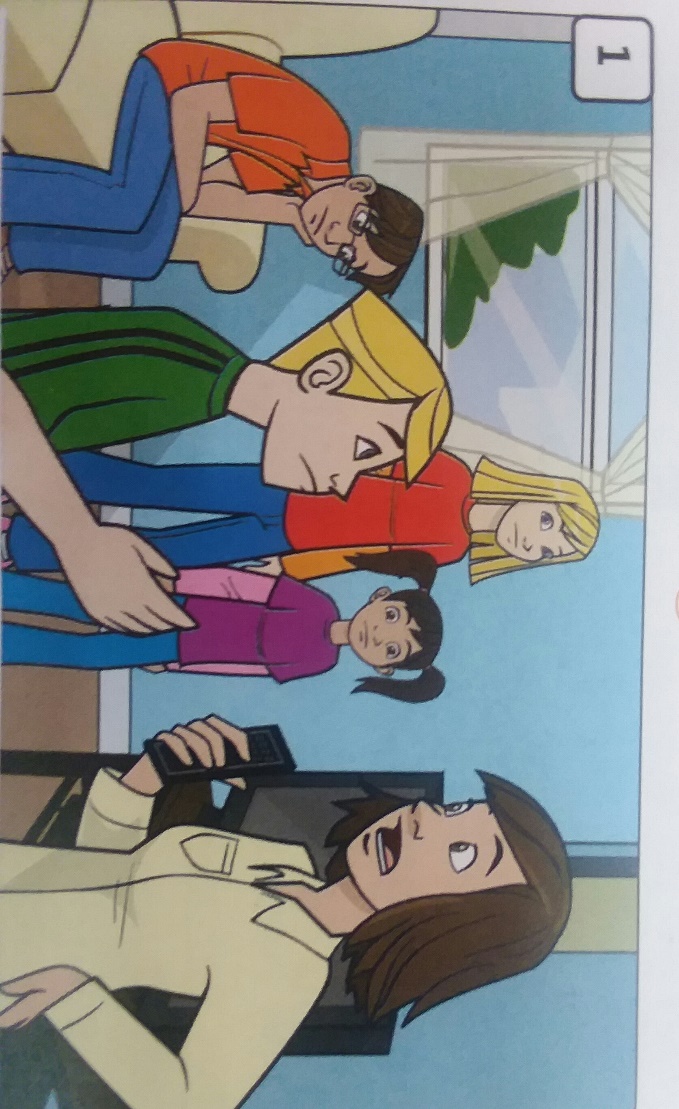 Learn to read:
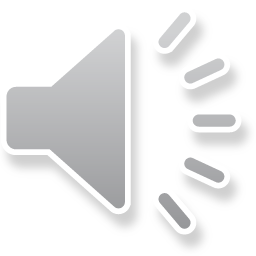 Leo: I turned on the TV to watch the basketball game.
Amy: Well, my favourite show is on now. 
Holly: Can I watch it, please?
Aunt: Why are you arguing?
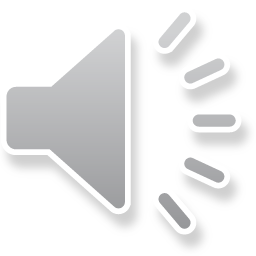 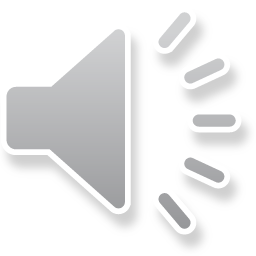 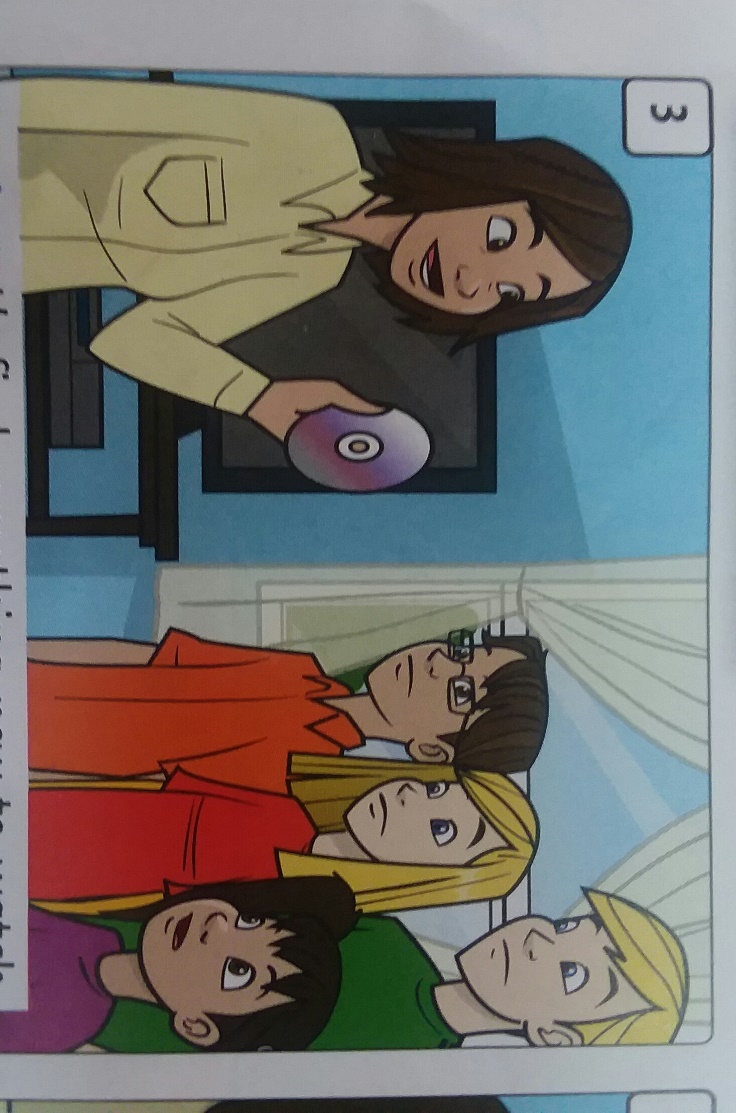 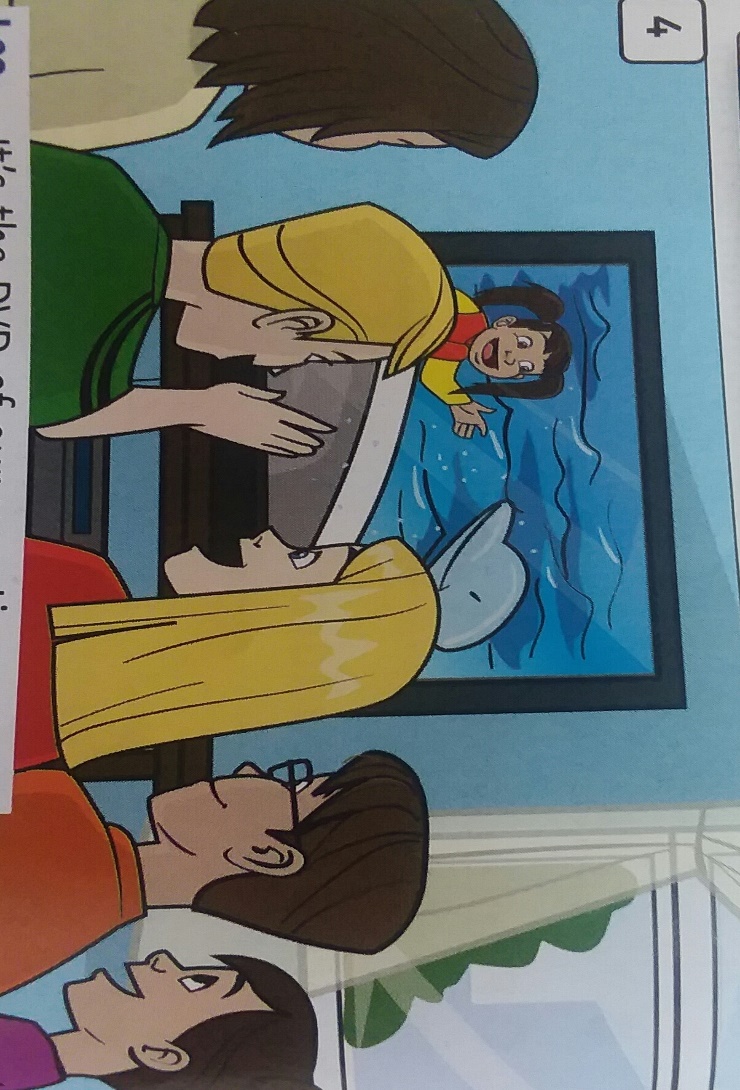 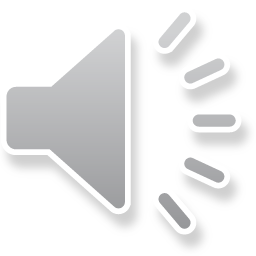 Leo: It’s the DVD of our vacation. Wow!
Max: Thanks.It is much better than arguing!
Aunt: Let’s find something new to watch. How about this new DVD?
Max: What is it?
Aunt: Put it on. Then you’ll see.
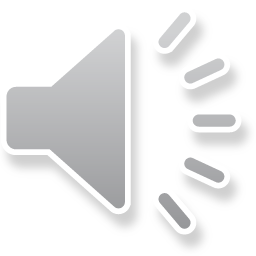 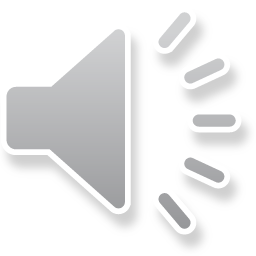 THE END OF THE LESSON
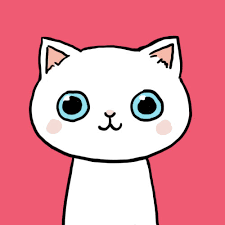